✠VUI HỌC KINH THÁNH✠
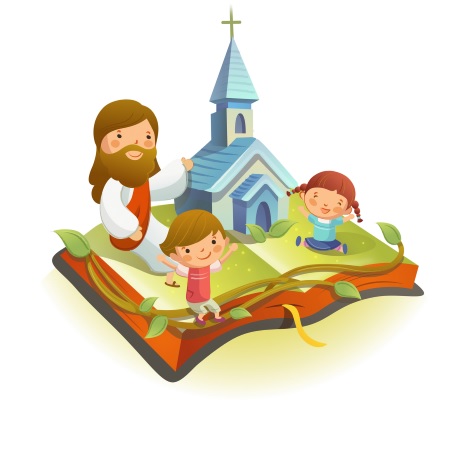 CHÚA NHẬT XII THƯỜNG NIÊN - B
TIN MỪNG CHÚA GIÊ-SU KI-TÔ 
THEO THÁNH MÁC-CÔ
Khi ấy, khi chiều đến, Đức Giê-su nói với các môn đệ: “Chúng ta sang bờ bên kia đi !”
Bỏ đám đông ở lại, các ông chở Người đi, vì Người đang ở sẵn trên thuyền; có những thuyền khác cùng theo Người.
Một trận cuồng phong nổi lên, sóng ập vào thuyền, đến nỗi thuyền đầy nước. Trong khi đó, Đức Giê-su đang ở đàng lái, dựa đầu vào chiếc gối mà ngủ.
Các ông kinh hồn bạt vía, tưởng là thấy ma. Nhưng Người nói: “Sao lại hoảng hốt? Sao lòng anh em còn ngờ vực?
Các môn đệ đánh thức Người dậy và nói: “Thầy ơi, chúng ta chết mất, Thầy chẳng lo gì sao ?”
Người thức dậy, ngăm đe gió, và truyền cho biển: “Im đi ! Câm đi!” Gió liền tắt, và biển lặng như tờ.
Rồi Người bảo các ông: “Sao nhát thế? Anh em vẫn chưa có lòng tin sao ?”
Các ông sợ hãi kinh hoàng và nói với nhau: “Vậy người này là ai, mà cả đến gió và biển cũng tuân lệnh? ĐÓ LÀ LỜI CHÚA
HÃY
TÌM
KIẾM
NƯỚC
CHÚA
TRƯỚC
MỌI
SỰ
NGƯỜI
SẼ
LO
CHO
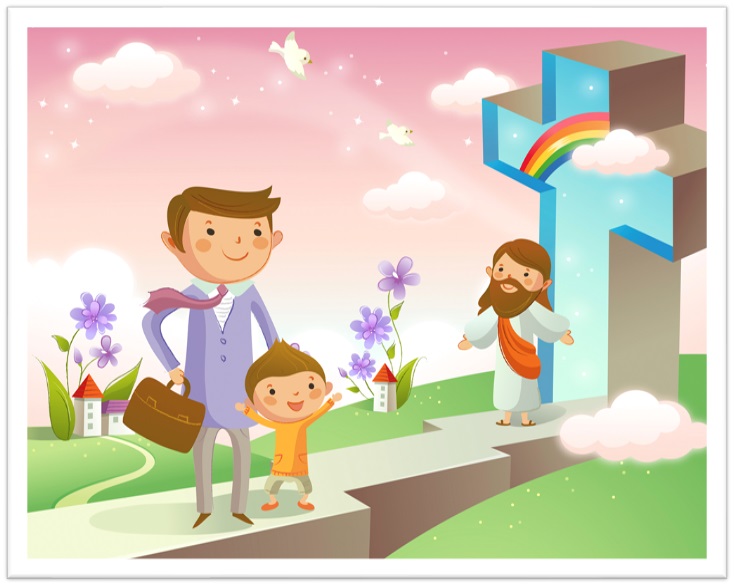 TÌM Ô CHỮ
HÀNG
 DỌC
1
2
3
4
5
6
7
7.	KHI THẤY THẦY LÀM CHO GIÓ TẮT, BIỂN LẶNG NHƯ TỜ, CÁC MÔN ĐỆ CÓ THÁI ĐỘ GÌ?
1.	KHI TRẬN CUỒNG PHONG NỔI LÊN, ĐỨC GIÊSU ĐANG Ở ĐÂU?
2.	ĐỨC GIÊSU BỎ NHÓM NÀO ĐỂ SANG BỜ BÊN KIA?
4.	ĐỨC GIÊSU DỰA VÀO CÁI GÌ MÀ NGỦ?
5.	CÁC MÔN ĐỆ HOẢNG HỐT VÀ ĐÁNH THỨC NGƯỜI DẬY: “THẦY ƠI, CHÚNG TA … …, THẦY CHẲNG LO GÌ SAO ?”
6.	AI ĐÃ LÀM CHO GIÓ IM VÀ BIỂN LẶNG?
3.	KHI CUỒNG PHONG XẢY ĐẾN, TRÊN THUYỀN CÁC ÔNG LÀM SAO?
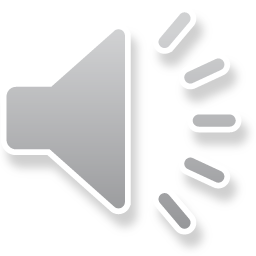 Học với Giê-su - Học cùng Giê-su
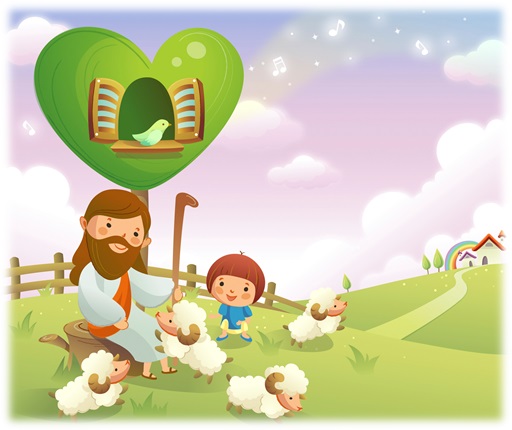 TRẮC NGHIỆM
1. Đức Giêsu và các môn đệ sang bờ bên kia lúc nào?
C
A
B
D
Canh tư.
Nữa đêm.
Chập tối.
Chiều đến.
Chiều đến.
B
Đáp án
2. Khi trận cuồng phong nổi lên, Đức Giêsu đang làm gì?
C
A
B
D
Giảng dạy dân chúng.
Dựa đầu vào chiếc gối mà ngủ.
Cầu nguyện
Chuyện trò với các môn đệ.
Dựa đầu vào chiếc gối mà ngủ.
C
Đáp án
3. Ai đã đánh thức Đức Giêsu dậy?
C
A
B
D
Đám đông.
Các tư tế.
Các môn đệ.
Các kinh sư.
Các môn đệ.
A
Đáp án
4. Ai đã làm cho gió im và biển lặng?
C
A
B
D
Ông Giôna.
Đức Giêsu.
Thiên Chúa.
Ông Giôna.
Đức Giêsu.
C
Đáp án
THIẾU NHI YÊU CHÚA
Thiếu nhi thể hiện lòng tin
vào Thiên Chúa 
như thế nào?